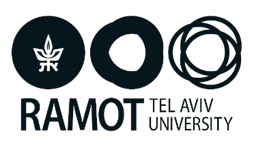 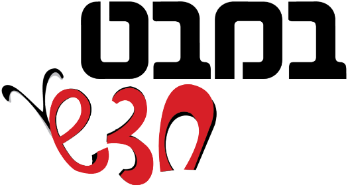 יוֹצְרִים תִּקְשֹׁרֶת זֶה עִם זֶה
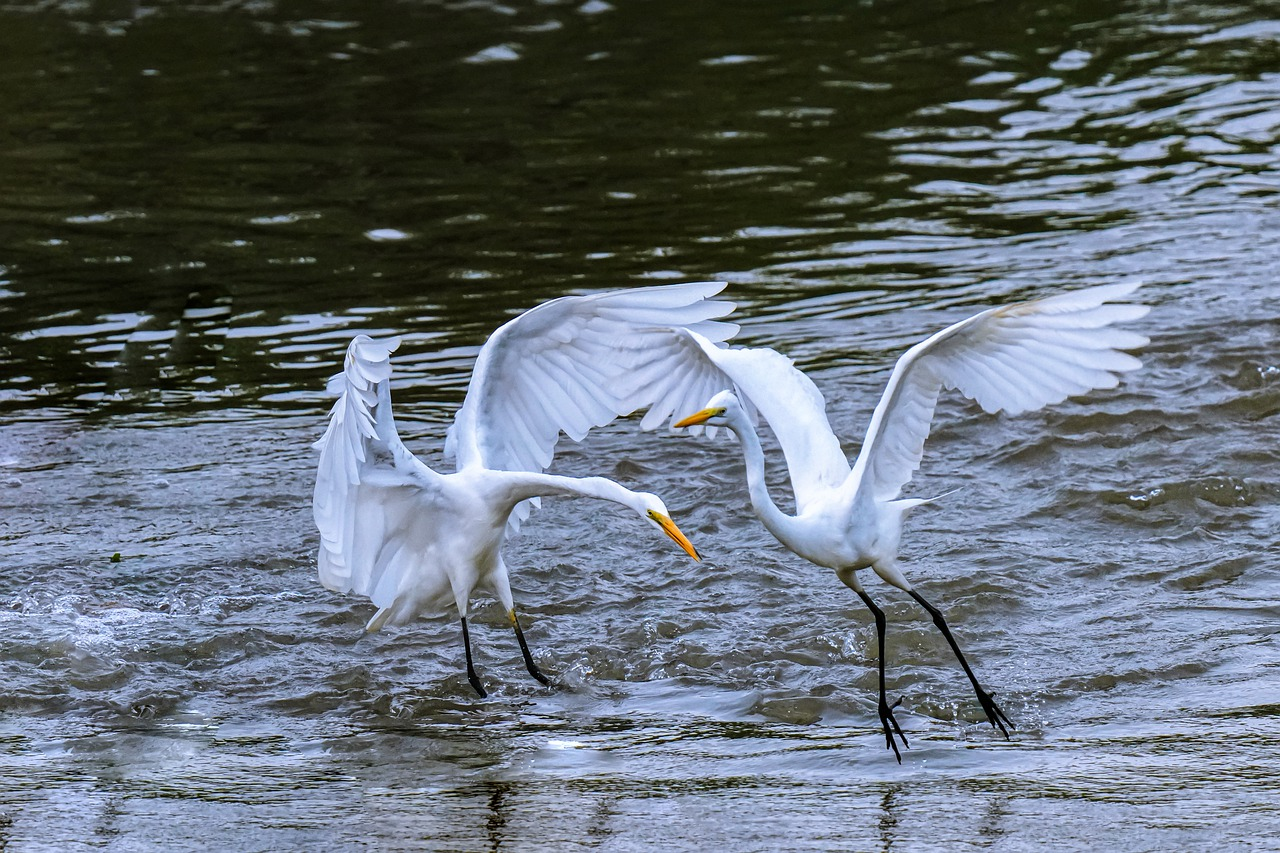 [Speaker Notes: תת פרק זה עוסק בדרכי תקשורת בין בעלי חיים: תנועה, קולות, ריחות, צבעים ומגע גוף.
בעלי חיים זקוקים לתקשורת כדי להתקיים בסביבתם. הודות לתקשורת, בעלי החיים יכולים להשיג מזון, להתגונן, לטפל בצאצאים שלהם ועוד. תקשורת היא מאפיין חיים.]
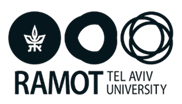 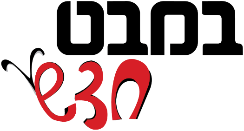 מְשִׂימָה: כֵּיצַד יוֹצְרִים תִּקְשֹׁרֶת? (עמוד 52)קוראים סיפור
בֶּחָצֵר שֶׁל סַבָּא נָתָן וְסָבְתָא רוּת.
הֶחָתוּל מוּשׁ קָפַץ בִּמְהִירוּת לְעֵבֶר קַעֲרַת הֶחָלָב שֶׁהֵכִין סַבָּא נָתָן
לַגּוּרִים הַקְּטַנְטַנִּים. 
אִמָּא דּוֹלִי הַחֲתוּלָה סִמְּרָה פַּרְוָה וּבִילָלוֹת חֲזָקוֹת.
הִרְחִיקָה אֶת מוּשׁ מִקַּעֲרַת הֶחָלָב. מוּשׁ הִתְרַחֵק מִקַּעֲרַת הֶחָלָב.
אַחֲרֵי שֶׁהַגּוּרִים סִיְּמוּ לֶאֱכֹל, לִקְּקָה דּוֹלִי בִּלְשׁוֹנָהּ אֶת הַגּוּרִים.
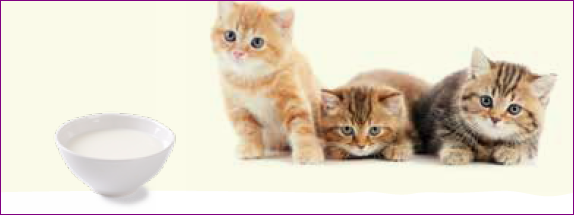 [Speaker Notes: קוראים את הסיפור על דולי מוש והגורים ועונים על השאלות בעמוד 52.   
התקשורת בין דולי לבין מוש והגורים הייתה מגוונת:
קולית (יללות), מגע גוף (לקקה בלשונה), ותנועת גוף (סמרה פרווה).
דולי העבירה מסר למוש להתרחק מקערת החלב. דולי לקקה את הגורים והרגיעה אותם.
מוש קלט את המסר הקולי והחזותי שהעבירה דולי והתרחקה מקערת החלב.
שימו לב בעמוד 9 בספר הדיגיטלי באתר במבט מקוון קיימת גרסה דיגיטלית של משימה זו.]
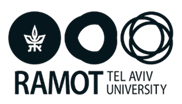 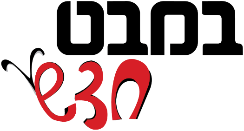 שאלות
עמוד 53
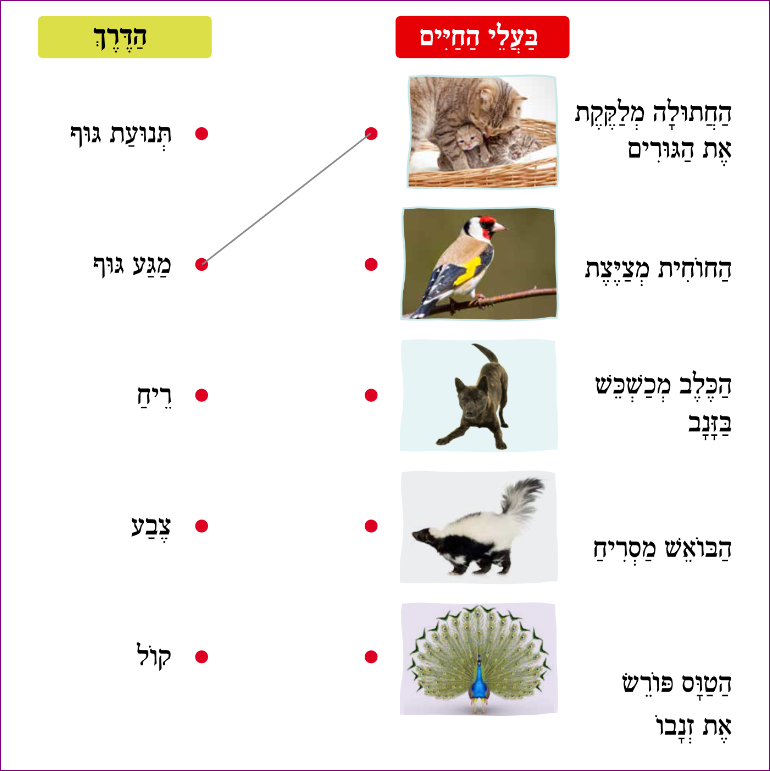 [Speaker Notes: קטע המידע והמשימה בעמוד 53 נועדו להכיר דרכי תקשורת בין בעלי חיים.]
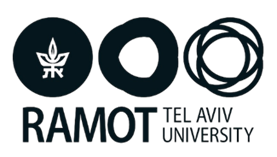 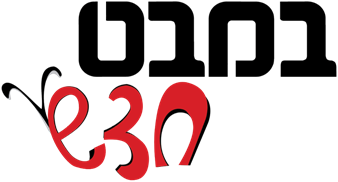 מְזַהִים וּמַסִּיקִים
המשך המשימה בעמוד 54
[Speaker Notes: במשימה מוצגים מצבי תקשורת שונים. לפני ביצוע המשימה אפשר להציע לתלמידים להמחיז את המצבים המתוארים. לאחר ההמחזה מוצע לערוך שיח סביב השאלות: מי היו שותפים לתקשורת ומה הייתה מטרת התקשורת?

קטע המידע על תקשורת בין צמחים מפתיעה תלמידים צעירים מכיון שהם עדיין מתקשים לראות בצמחים יצורים חיים והיכולת שלהם להעביר מסרים באמצעות צבע, צורה  וריח.
בצמחים, עיקר התקשורת היא בינם לבין בעלי החיים. אל צבעי הפרחים והריחות נמשכים בעלי חיים שניזונים מהם ותוך כדי תנועתם הם מאביקים אותם. אל צבעי הפירות, ריחותיהם וטעמיהם נמשכים בעלי חיים שניזונים מהם ותוך כדי תורמים להפצת זרעים.
שימו לב באתר במבט מקוון, בספר הדיגיטלי, עמוד 54 קיימת גרסה דיגיטלית של משימה זו.]
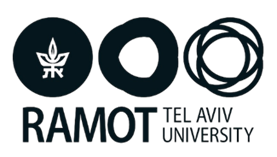 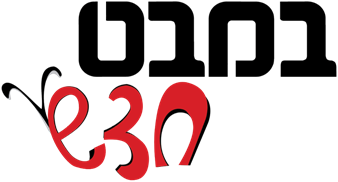 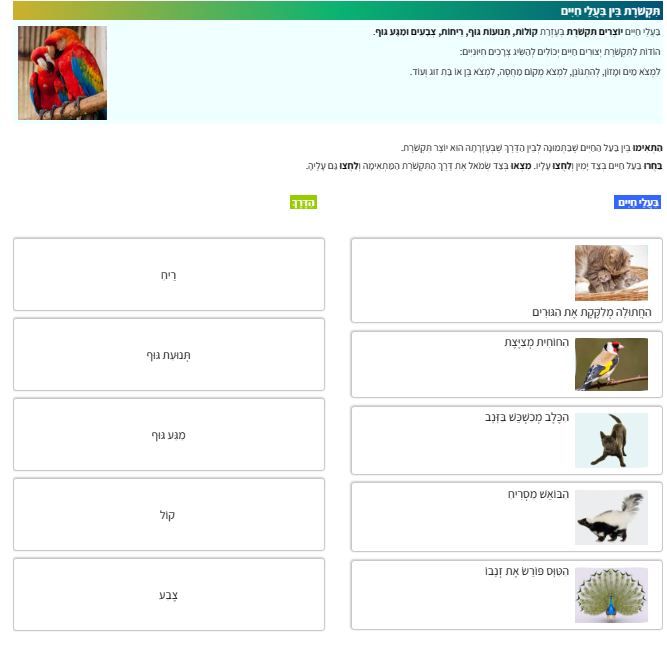 [Speaker Notes: באתר במבט מקוון, בספר הדיגיטלי, עמוד 53, משימה: תקשורת בין בעלי החיים.
אפשר לתת את המשימה כשיעורי בית, במסגרת שעות פרטניות, במליאת הכיתה, עבודה בכיתה בהרכבים שונים.]
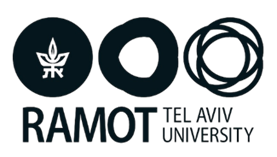 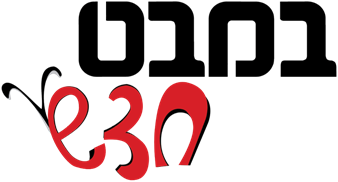 תִּקְשֹׁרֶת בְּעוֹלַם הַחַי
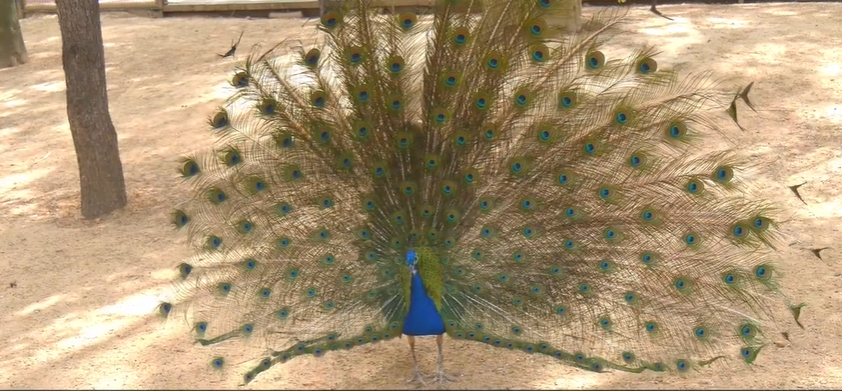 https://vimeo.com/396260405
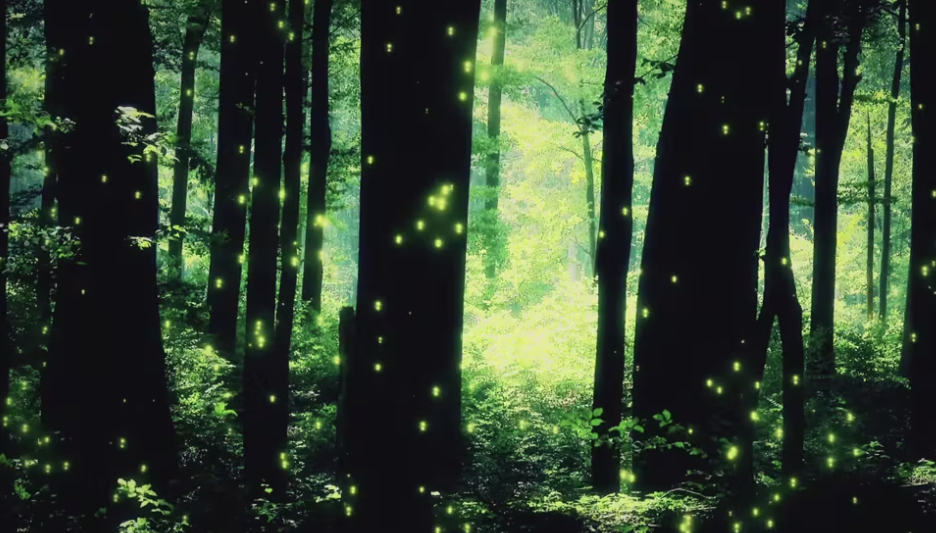 https://vimeo.com/285109160
https://vimeo.com/492995733
[Speaker Notes: צופים בסרטון הטווס.
שואלים: כיצד יוצר הטווס תקשורת עם הטווסה? מהי דרך התקשורת? (צבע וקול)
מהי מטרת התקשורת? (התרבות).
צופים בסרטון בין פרגים לדבורים.
איזה מסר מעבירים הפרגים לדבורים? מסר צבעוני (חזותי)
מהי מטרת התקשורת? למשוך את הדבורים להאבקת הפרחים (התרבות). 
מדוע הדבורים מגיעות לפרגים? למצוא מזון
צופים בסרטון גחליליות מאירות.
שואלים: מה רואים בסרטון? מהם הבהובי האור? מי מפיק אותם? 
למי הם מעבירים מסר? מהי דרך התקשורת? מהי מטרת התקשורת? 
גחליליות הן חיפושיות החיות בלילה ומאירות כחלק מהתקשורת שלהן כדי למצוא בן-זוג.הגחליליות הנקבות נייחות ומהבהבות באמצעות איבר המצוי בבטנן על מנת למשוך זכרים מזדמנים במעופם.הזכרים מהבהבים חזרה בתגובה ומחפשים את בת הזוג מהמין שלהם (יש מעל 2000 סוגי גחליליות!).]
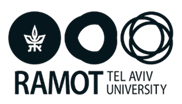 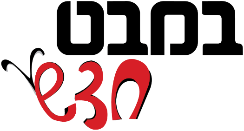 תִּקְשֹׁרֶת הִיא מְאַפְיֵן חַיִּים (עמוד 56)
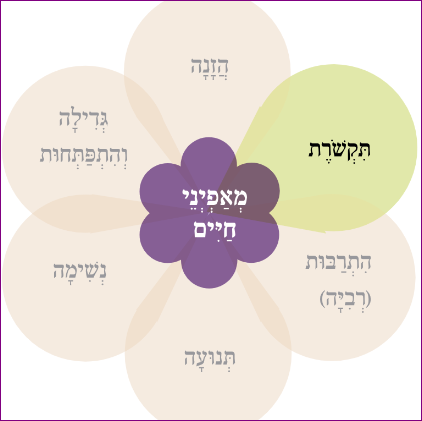 [Speaker Notes: קטע המידע והאיור נועדו להמשגה של מאפיין החיים תקשורת.]
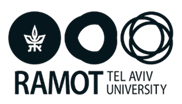 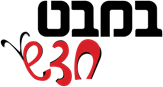 מָה לָמַדְנוּ? (עמוד 55)
בַּעֲלֵי חַיִּים יוֹצְרִים תִּקְשֹׁרֶת בְּעֶזְרַת קוֹלוֹת, תְּנוּעוֹת גּוּף, רֵיחוֹת, צְבָעִים וּמַגַּע גּוּף.
הוֹדוֹת לַתִּקְשֹׁרֶת יְצוּרִים חַיִּים יְכוֹלִים לְהַשִּׂיג אֶת הַצְּרָכִים הַחִיּוּנִיִּים שֶׁלָּהֶם.
תִּקְשֹׁרֶת הִיא מְאַפְיֵן חַיִּים.
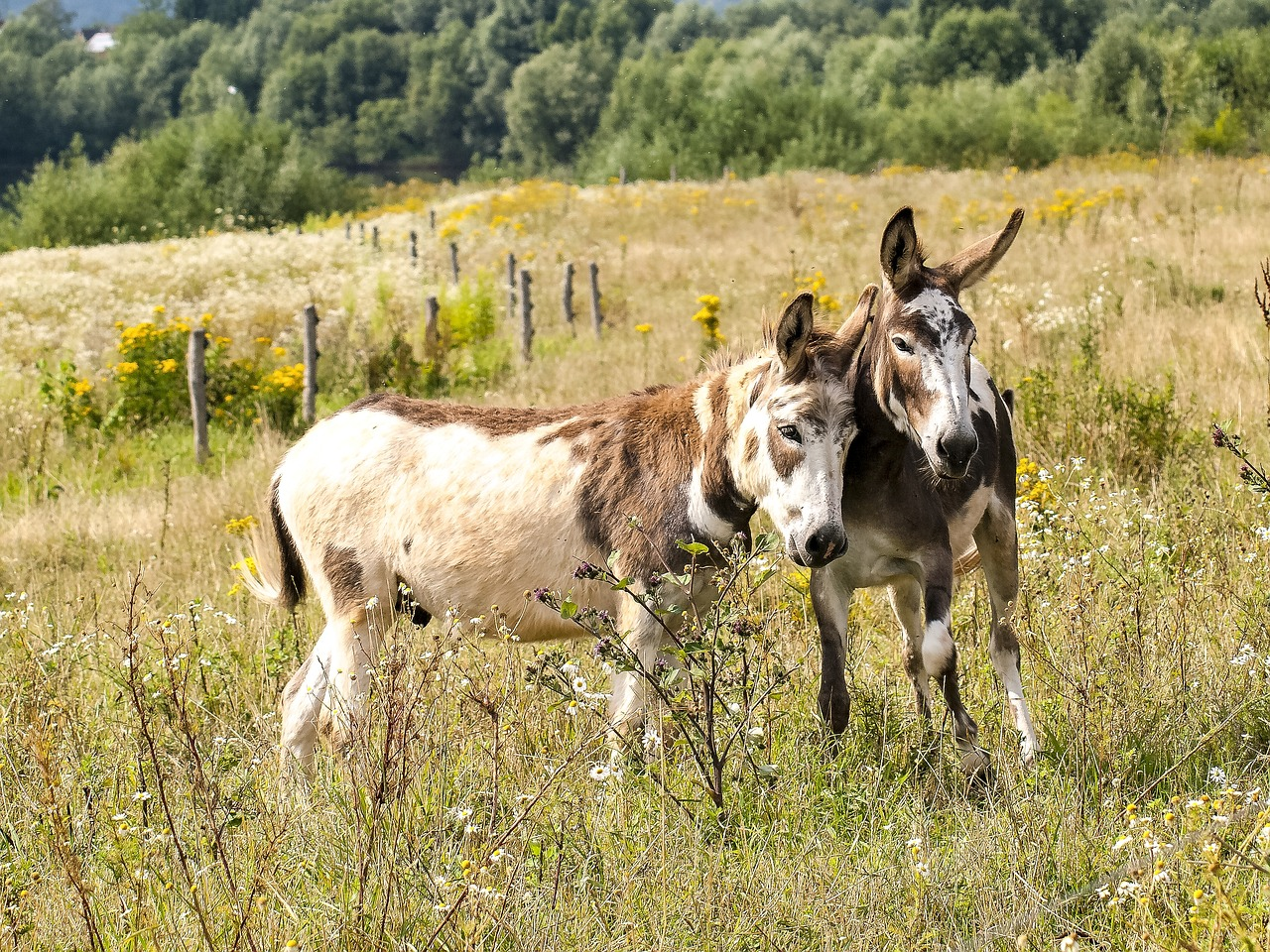 מֻשָּׂגִים שֶׁלָּמַדְנוּ:
תִּקְשֹׁרֶת
יוֹצְרִים תִּקְשֹׁרֶת
מַטְּרַת הֲתִקְשֹׁרֶת
[Speaker Notes: קוראים את המשפטים בתבנית מה למדנו?
תוך כדי קריאה אפשר לבקש מהתלמידים להשלים מילים  חסרות במשפטים. ראו דוגמה.
בַּעֲלֵי חַיִּים יוֹצְרִים תִּקְשֹׁרֶת בְּעֶזְרַת ______, תְּנוּעוֹת גּוּף,______, צְבָעִים וּמַגַּע גּוּף.
הוֹדוֹת לַתִּקְשֹׁרֶת יְצוּרִים חַיִּים יְכוֹלִים לְהַשִּׂיג אֶת הַצְּרָכִים הַ______ שֶׁלָּהֶם.
_______ הִיא מְאַפְיֵן חַיִּים.

מחברים משפטים עם המושגים החדשים שלמדנו בתת פרק זה.
תִּקְשֹׁרֶת
יוֹצְרִים תִּקְשֹׁרֶת
מַטְּרַת הֲתִקְשֹׁרֶת]